Как живут неблагополучные школы и что они могут?
Дети из семей с разными социальными, экономическими и культурными ресурсами учатся в разных школах
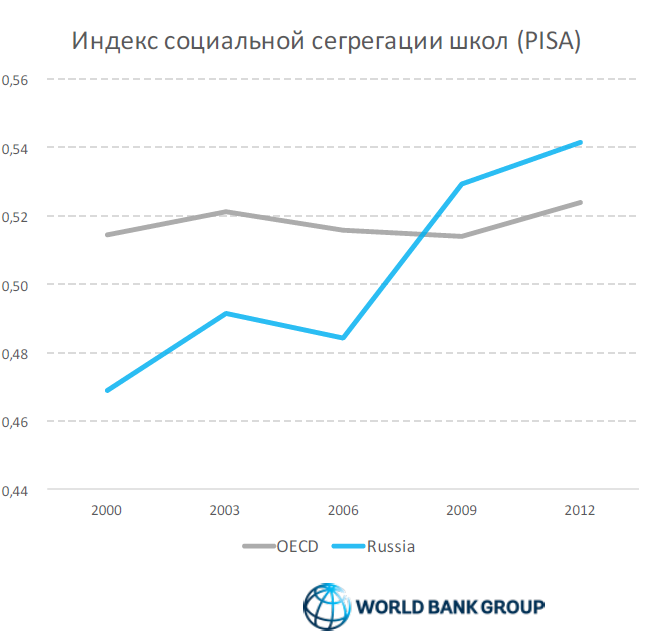 Индекс   отражает степень, в которой учащиеся из различных социально-экономических групп посещают  одни и те же школы
Динамика среднего балла по тесту PISA по группам школ с разным СЭС. Разрывы в результатах школ сохраняются.
За период 2000-х выкристаллизовалось территориальное неравенство.
Динамика тестовых баллов PISA по типам населенных пунктов, математика
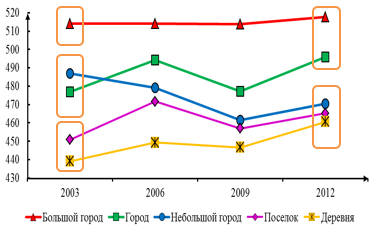 Разрыв в результатах детей из разных социальных групп  в России на уровне  среднего международного.  Детей, преодолевших социальные барьеры меньше, чем в среднем. PISA-2015.
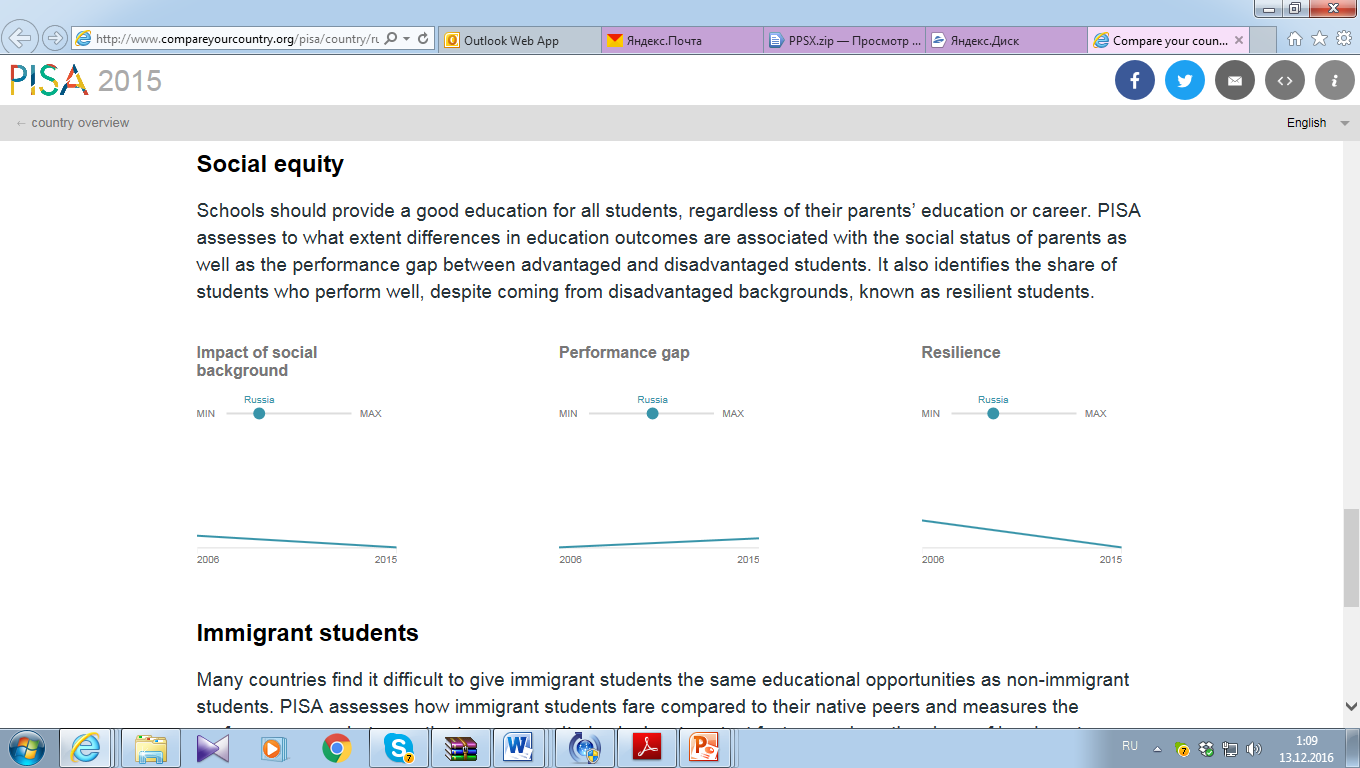 5
Чтобы эффективно  принимать управленческие решения необходимо оценивать  условия работы школ. Индекс социального благополучия школы.
ИСБ = 70 + 30%*«доля учащихся из семей, в которых  оба родителя имеют высшее образование» - 30%*«доля учащихся из семей, где один или оба родителей являются безработными» - 40%*«доля детей с девиантным поведением»
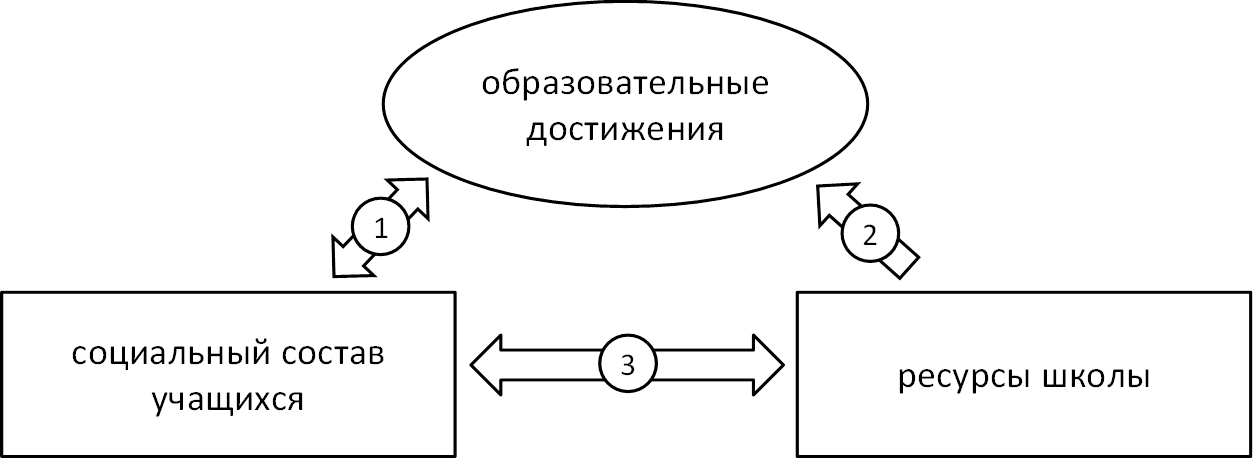 6
Академическая дифференциация школ в зависимости от ИСБ. Данные региональных исследований.
База: 150 школ
Школы с неблагополучным контингентом могут показывать высокие результаты. Резильентные школы.  Данные МЭО
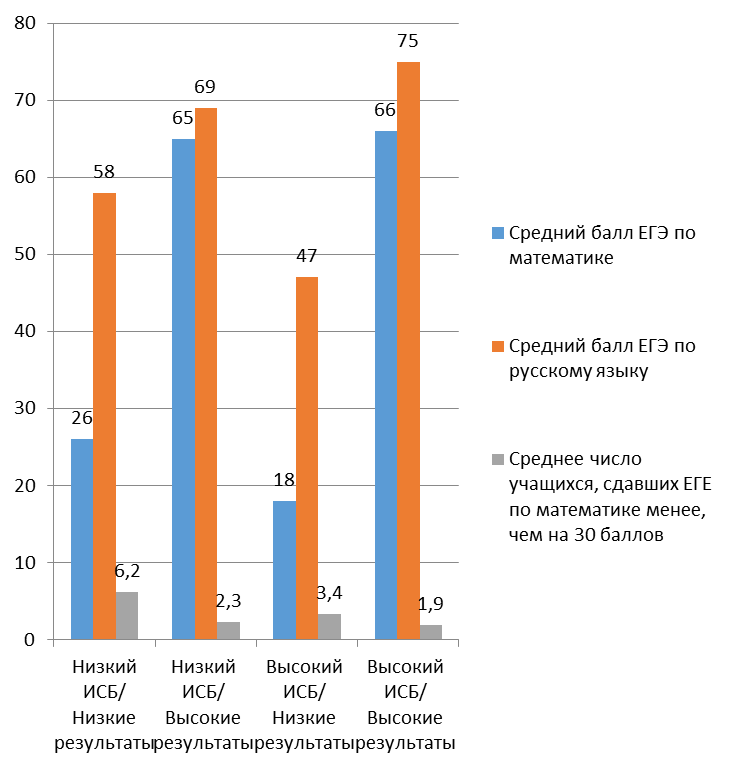 Доля, не набравших минимальный балл ЕГЭ
8
Школы способны  компенсировать  социальные и культурные дефициты семей. Данные МЭО.
9
Школы, работающие в сложных социальных условиях, обладают меньшими ресурсами.  Контингент школы и зарплата учителей.
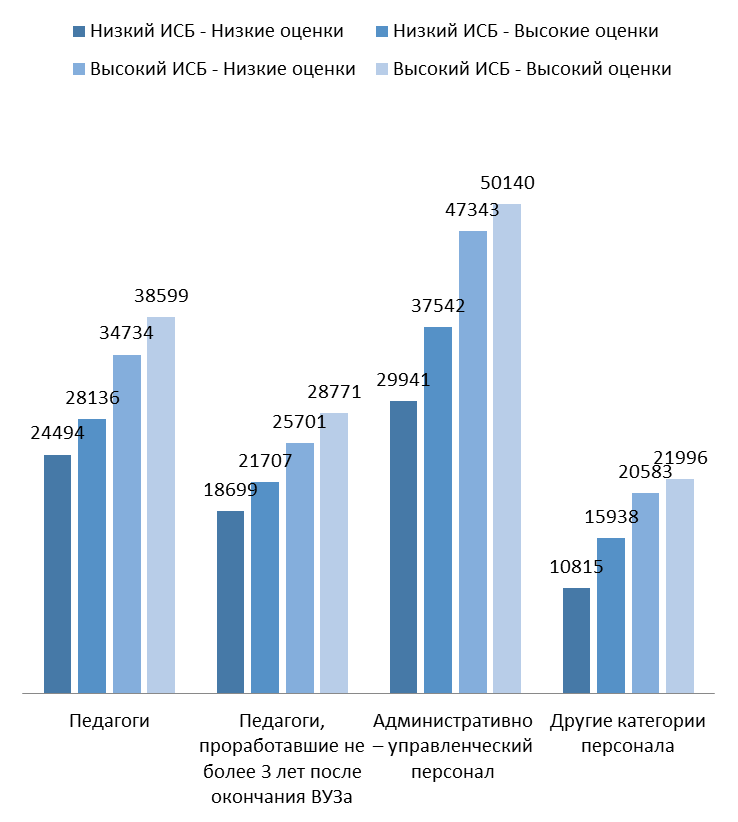 10
Школы, работающие в сложных социальных условиях, имеют меньше возможности для развития. Программы поддержки.
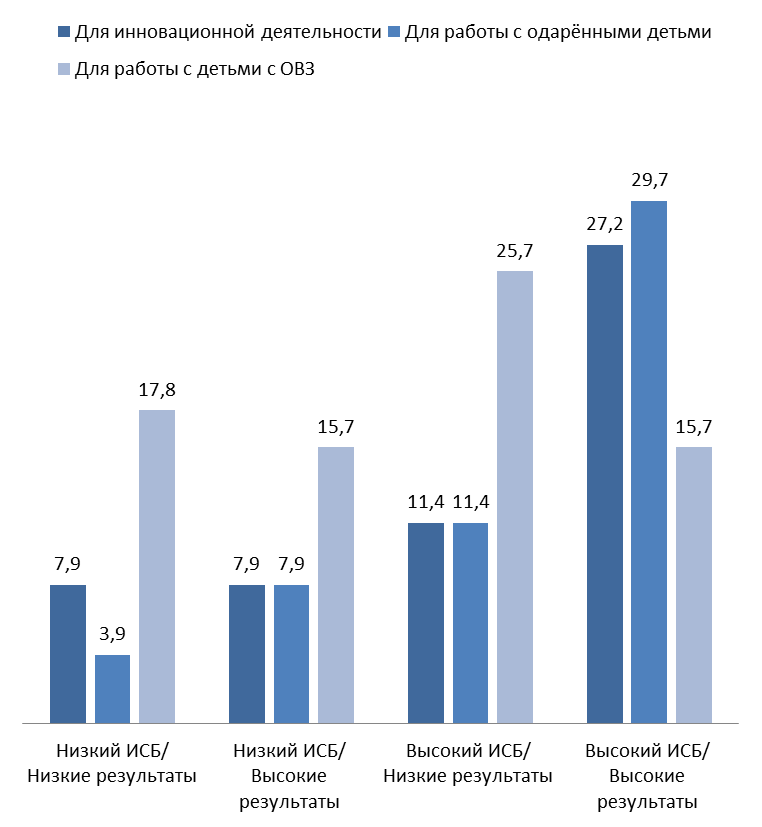 11
Контингент и самочувствие учителей
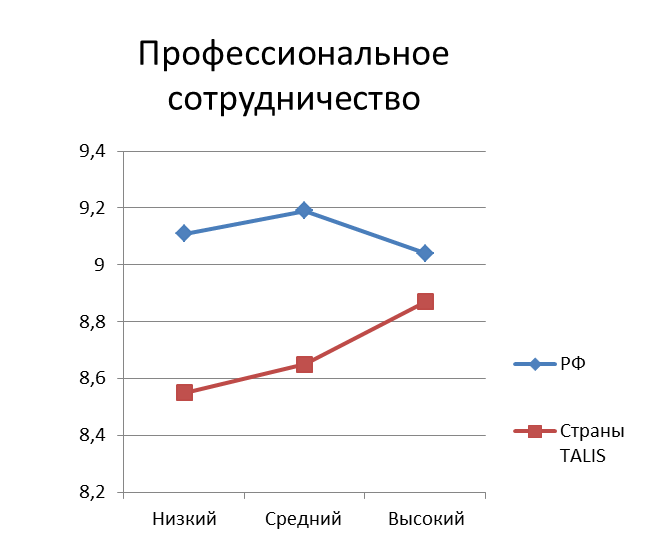 Возможны стратегии, позволяющие эффективно достигать высоких результатов для всех
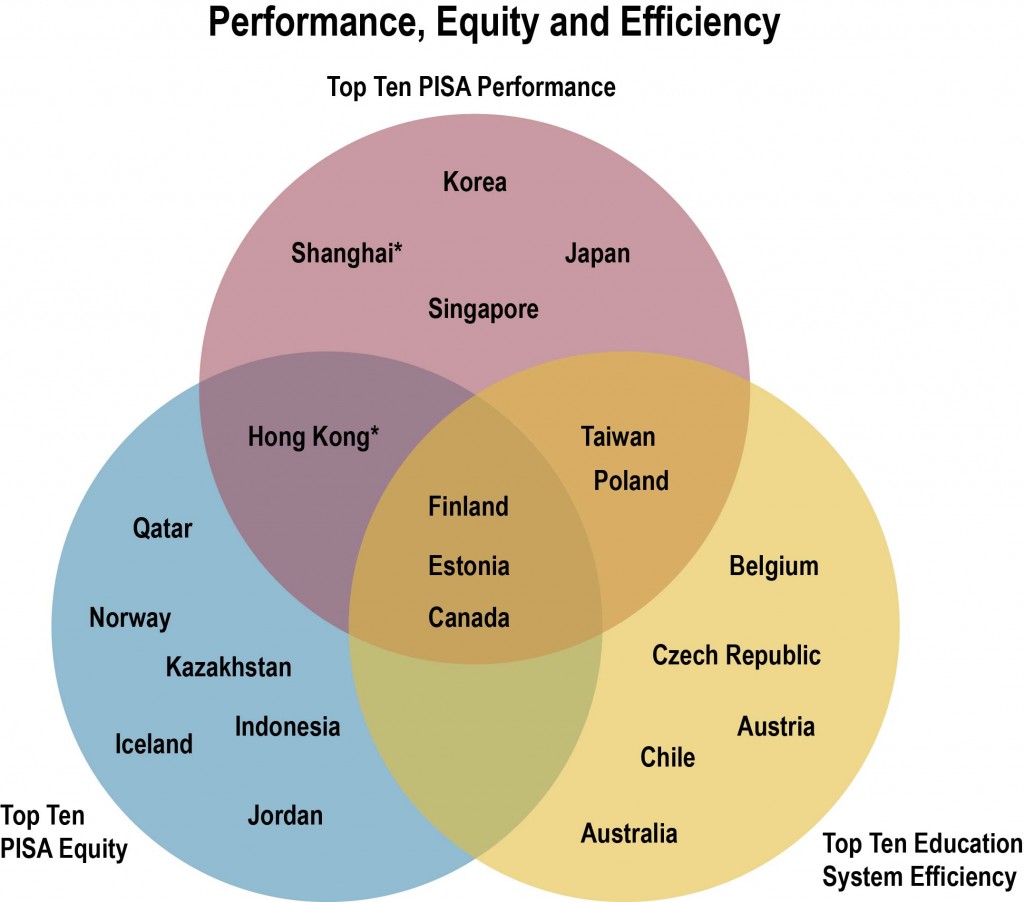